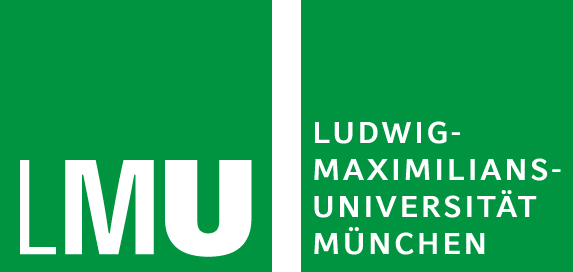 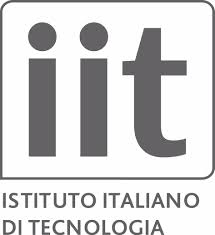 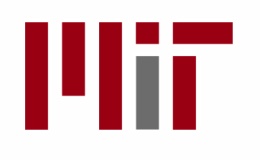 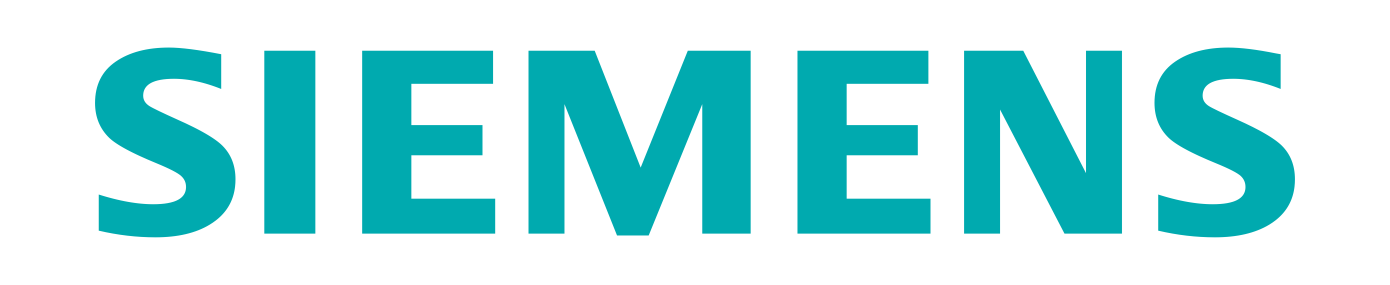 Querying Factorized Probabilistic Triple Databases
Denis Krompaß1, Maximilian Nickel2 and Volker Tresp1,3
1 Department of Computer Science. Ludwig Maximilian University, 
2 MIT, Cambridge and Istituto Italiano di Tecnologia
3 Corporate Technology, Siemens AG
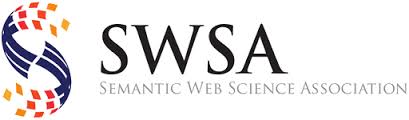 21.10.2014
1
Outline
Introduction and Motivation
Knowledge Bases are Triple Stores
Exploiting Uncertainty in KBs

Constructing Probabilistic Knowledge Bases with the RESCAL Tensor-Factorization

Complex Querying of Factorized Probabilistic Knowledge Base Representations
2
Knowledge Bases are Triple Stores
Represents facts of the world in a machine readable form
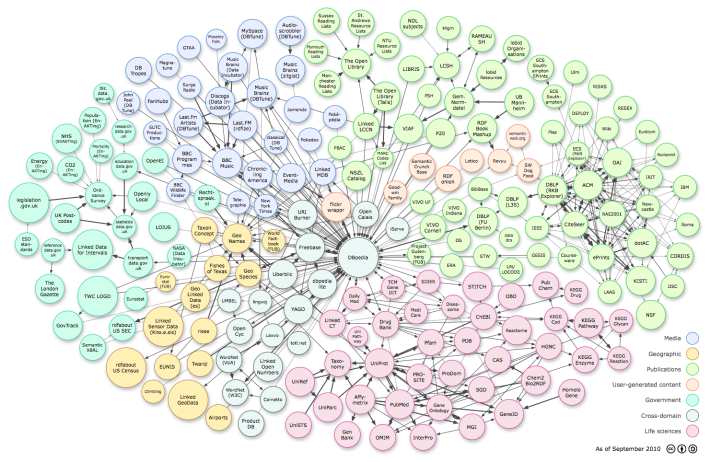 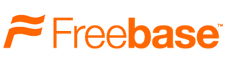 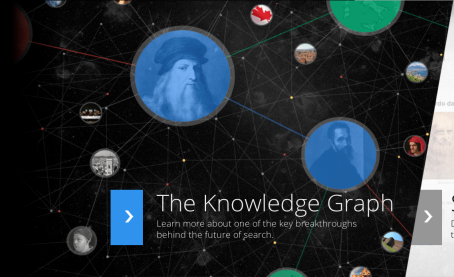 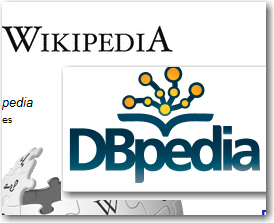 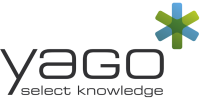 SUBJECT
PREDICATE
OBJECT
-
+
Machine Readable 
Utilize Background Knowledge in Applications
Provide Additional Information (Search)
Many False Facts
 Incomplete
 Only few attempts to represent  triple-uncertainty
3
Benefits of Exploiting Uncertainty in Knowledge Bases
Probabilistic 
Tuple-Independent Database
Deterministic Database
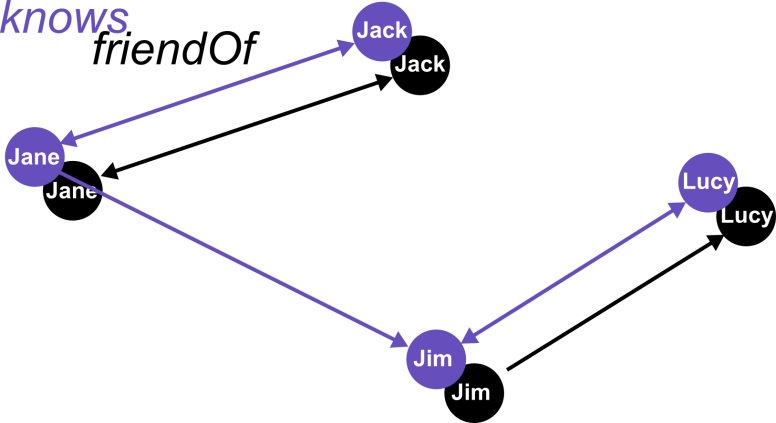 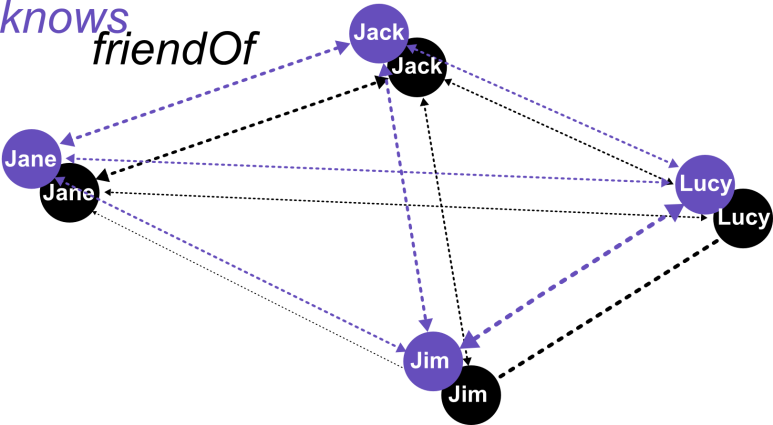 ?
?
0.5
0.2
?
0.7
?
0.1
?
0.4
p≥0.5
?
0.4
?
?
0.4
0.1
?
0.5
?
0.8
?
0.1
?
0.7
“Does Jack know someone who is a friend of Lucy?”
“No, Jack does not know such a person.”
“Jack might know such a person with a probability of 63%.”*
4
*Considering that a person knows and is a friend of itself
Challenges when Exploiting Uncertainty in Knowledge Bases
Probabilistic 
Tuple-Independent Database
Deterministic Database
Reintroducing Uncertainty
Can be  intractable for larger KBs
Millions of Entities
Thousands of Relation Types
Intractable many possible triples
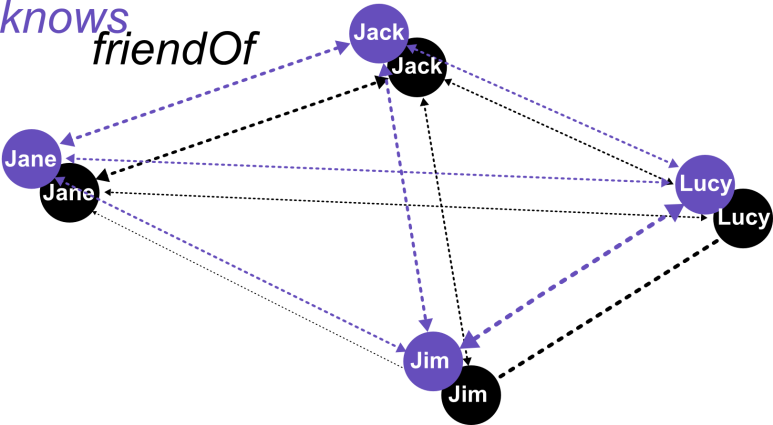 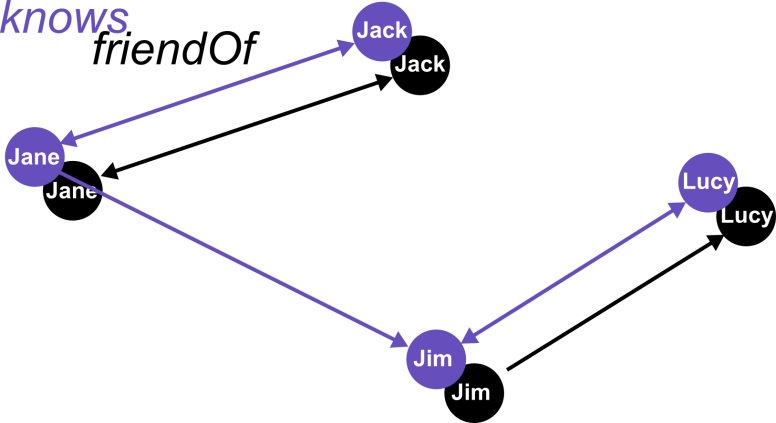 0.5
0.2
?
?
0.7
?
0.1
?
0.4
?
RESCAL
0.4
?
0.4
0.1
?
?
0.5
?
0.8
?
0.1
?
0.7
?
Complex Querying
“Does Jack know someone who is a friend of Lucy?”
Unsafe queries can be intractable due to exponential complexity (#P)
Safe queries 
polynomial complexity 
can lead to long query processing times.
“Jack might know such a person with a probability of 63%.”*
5
*Considering that a person knows and is a friend of itself
Probabilistic KB Construction with RESCAL
Adjacency Tensor
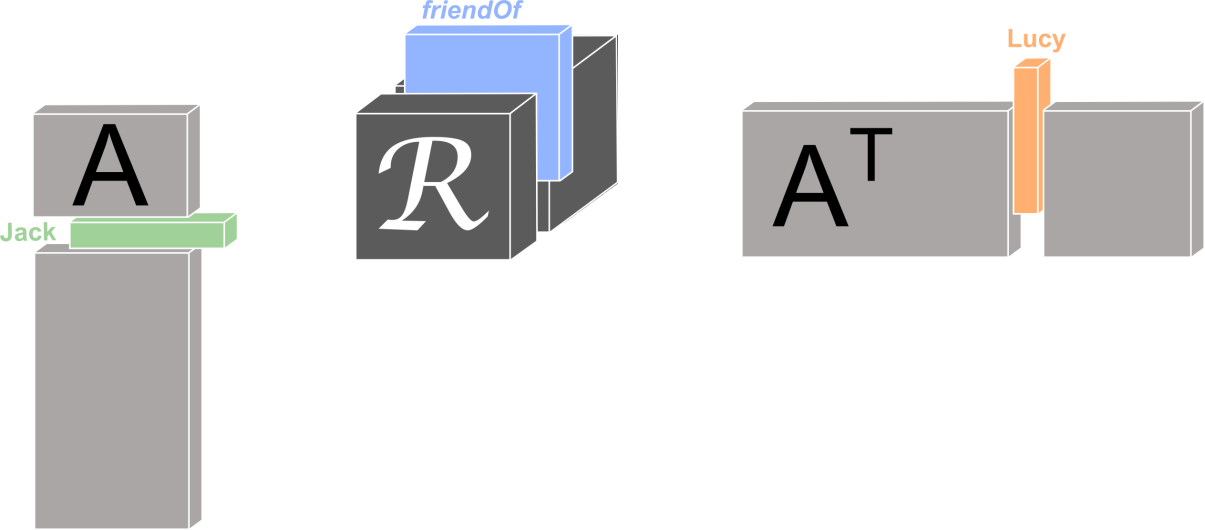 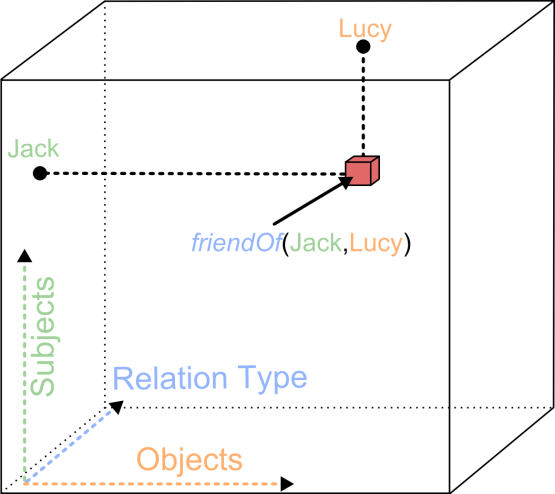 ×
×
≈
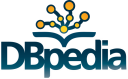 Explicit
Representation
1.6 ×1011
Triples
Factorized
Representation
225 × 106
Parameters
Denis Krompaß et al.
Large-Scale Factorization of 
Type-Constrained Multi-Relational Data.
DSAA’2014
1.0
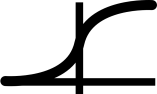 -∞
+∞
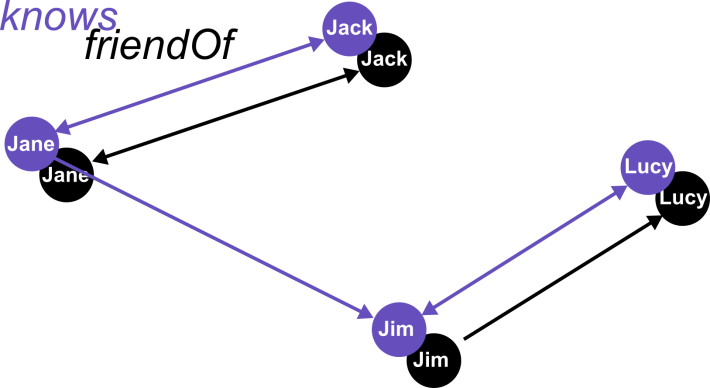 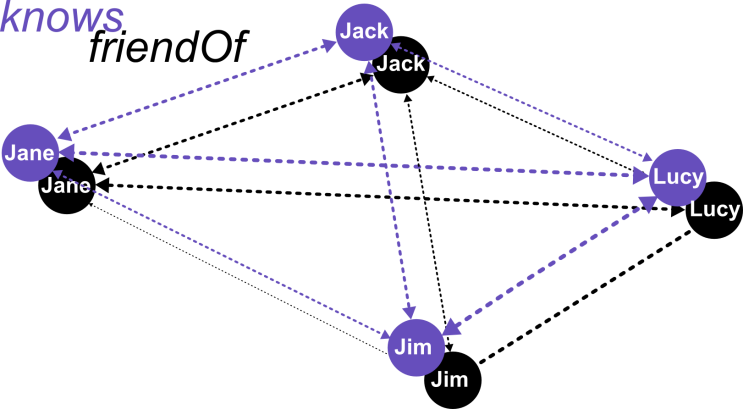 ?
?
0.5
0.2
?
0.6
?
?
0.8
0.1
?
0.7
?
?
?
0.5
0.4
0.1
?
0.8
?
0.1
?
0.5
Query a triple:
„Is Jack a friend of Lucy?“
„Jack might be a friend of Lucy with a probability of  0.1 %“
6
Complex Querying: Pure Extensional Query Evaluation on Factorized PKBs
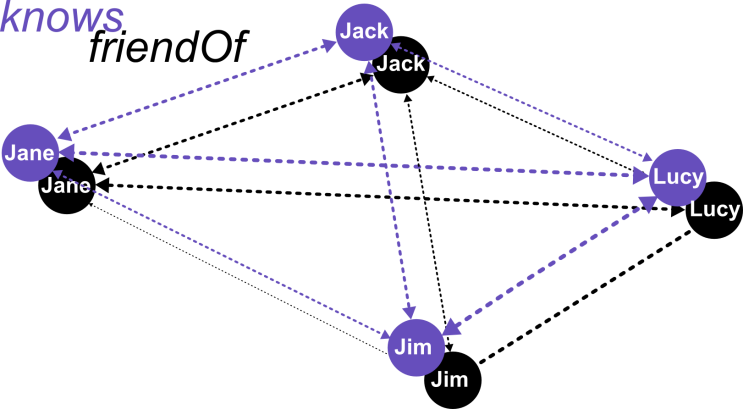 0.5
0.2
For each existential quantifier      the independent-project rule has to be applied
Nested loops
0.6
0.8
0.1
0.7
0.5
0.4
0.1
0.8
0.1
0.5
“Does Jack know someone who is a friend of Lucy?”
Complexity scales already cubic in the size of the database if we ask the query for all persons in the database
“Does Jack know a soccer player?”
7
Querying DBpedia-Music(44345 Entities, 7 Relations)
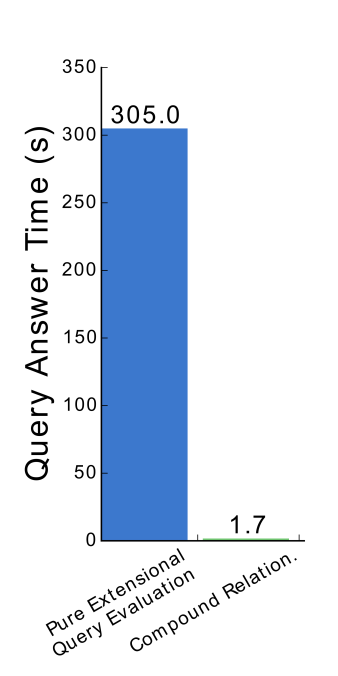 „What songs or albums from the Pop-Rock genre are from musical artists that have/had a contract with Atlantic Records?“
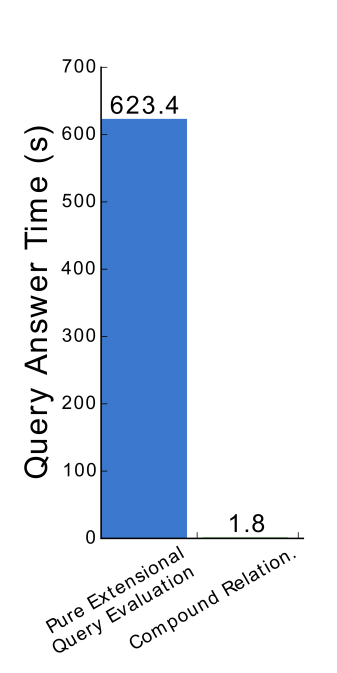 „Which musical artists from the Hip-Hop Music genre have/had a contract with Shady , Aftermath or Death Row Records?“
<2 seconds
8
Avoiding Independent-Project
“Does Jack know a soccer player?”
Construct deterministic compound relation  X(*)
Approximate latent representation of compound relation
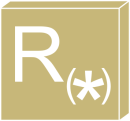 Initial Deterministic KB
Factorized KB
A is already known from past factorization of the initial KB
knows(), soccer()
knowsSoccerPlayerOf()
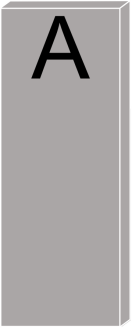 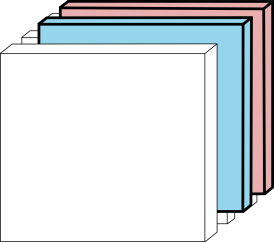 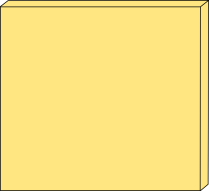 X(*)
9
Querying DBpedia-Music(44345 Entities, 7 Relations)
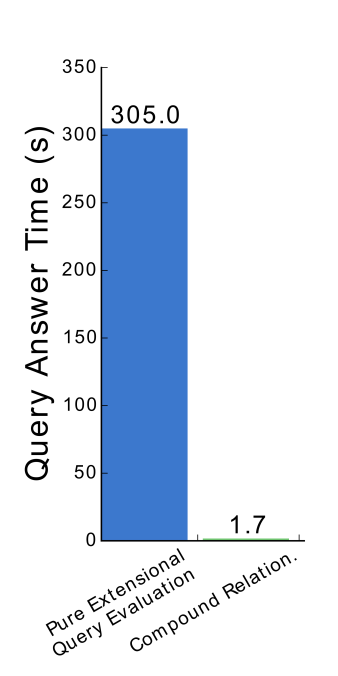 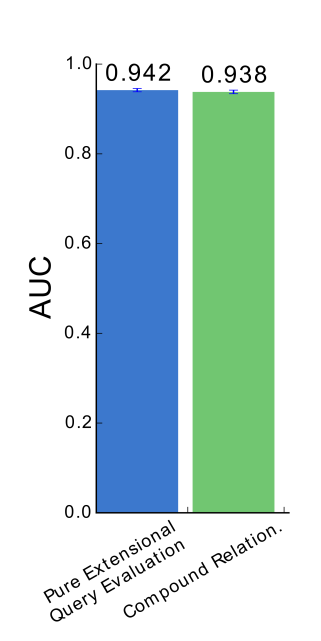 „What songs or albums from the Pop-Rock genre are from musical artists that have/had a contract with Atlantic Records?“
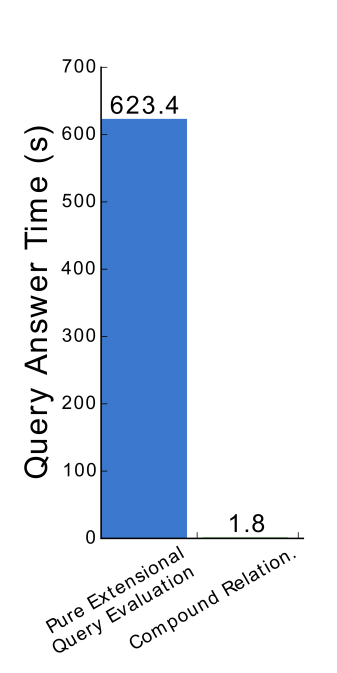 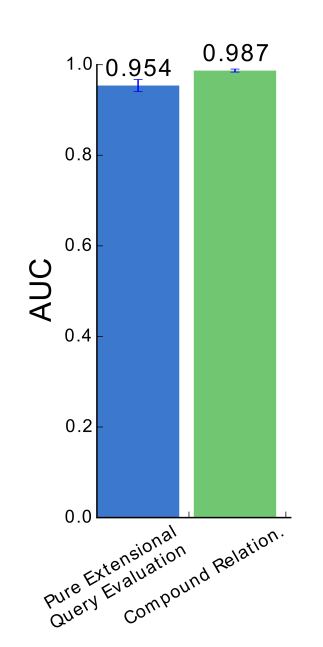 „Which musical artists from the Hip-Hop Music genre have/had a contract with Shady , Aftermath or Death Row Records?“
10
Querying DBpedia-Music(44345 Entities, 7 Relations)
„Which musical artists from the Hip-Hop music genre are associated with musical artists that have/had a contract with Interscope Records and are involved in an album whose first letter is a ‘T’?“
Pure Extensional 
Query Evaluation
Exploiting Approximated 
Compound-Relations
Processing not finished 
after 6 hours!
3.6 seconds
AUC: 0.985
11
Summary
Uncertainty can be reintroduced into deterministic representations of Knowledge Bases with RESCAL
The factorized Representation can be exploited for complex querying
Extensional query evaluation can be significantly accelerated by exploiting the RESCAL model (Compound Relations)
12
Questions ?
http://www.dbs.ifi.lmu.de/~krompass/Denis.Krompass@campus.lmu.de
13